Landings Trends
Red Line for 3rd Highest Landing from 99-08
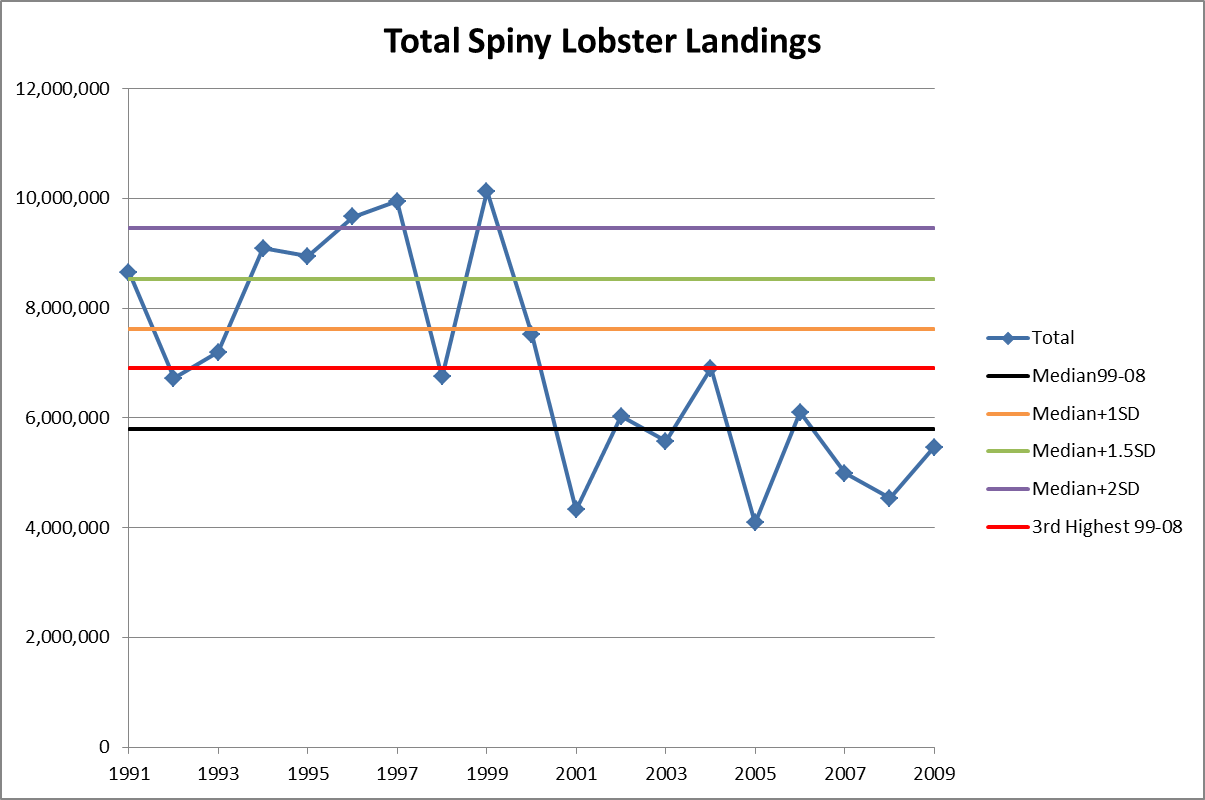 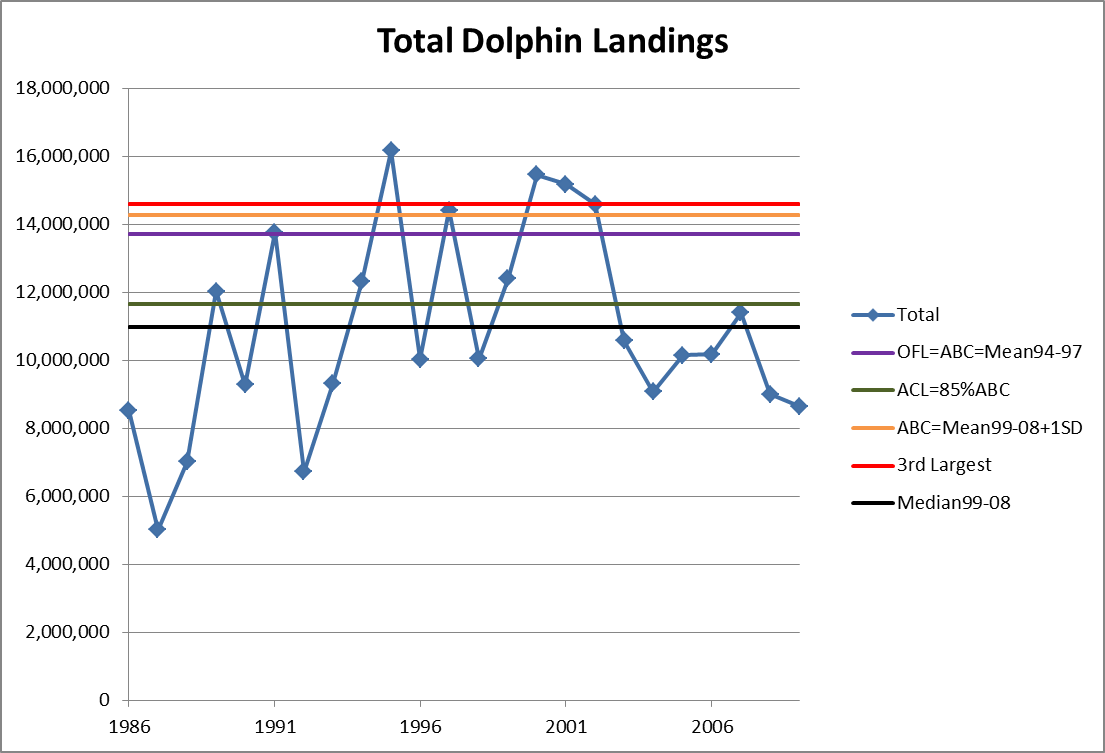 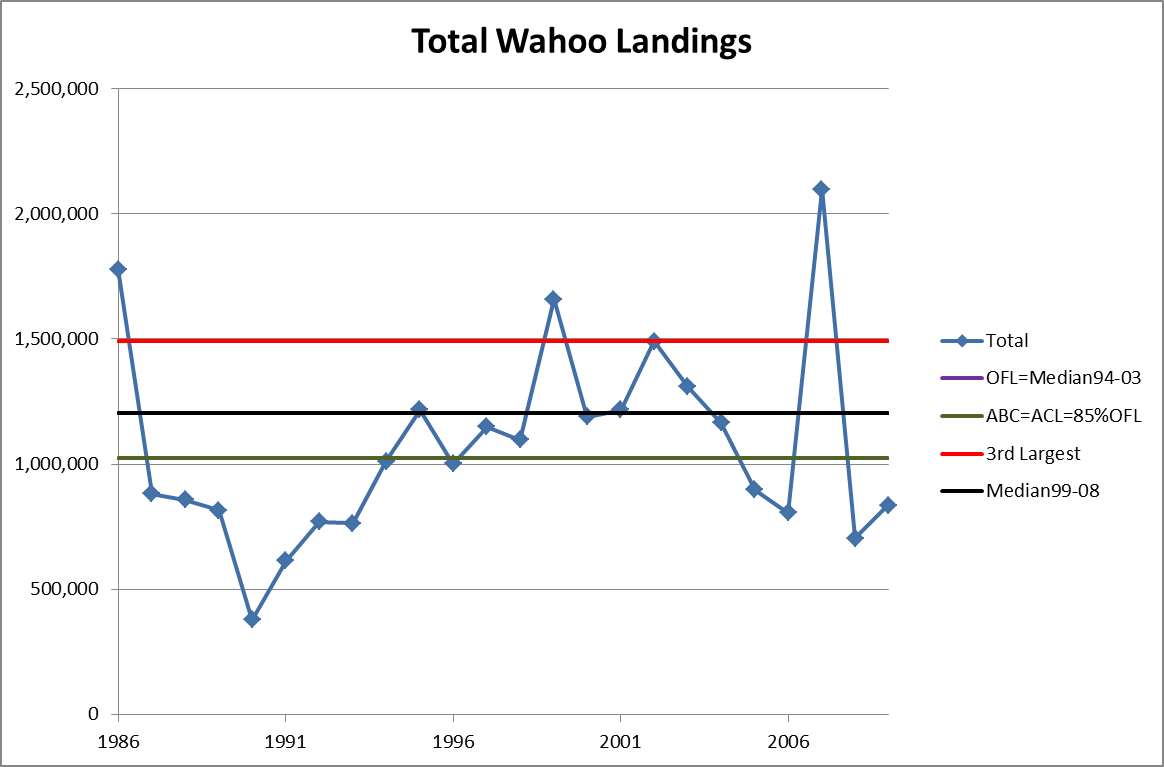 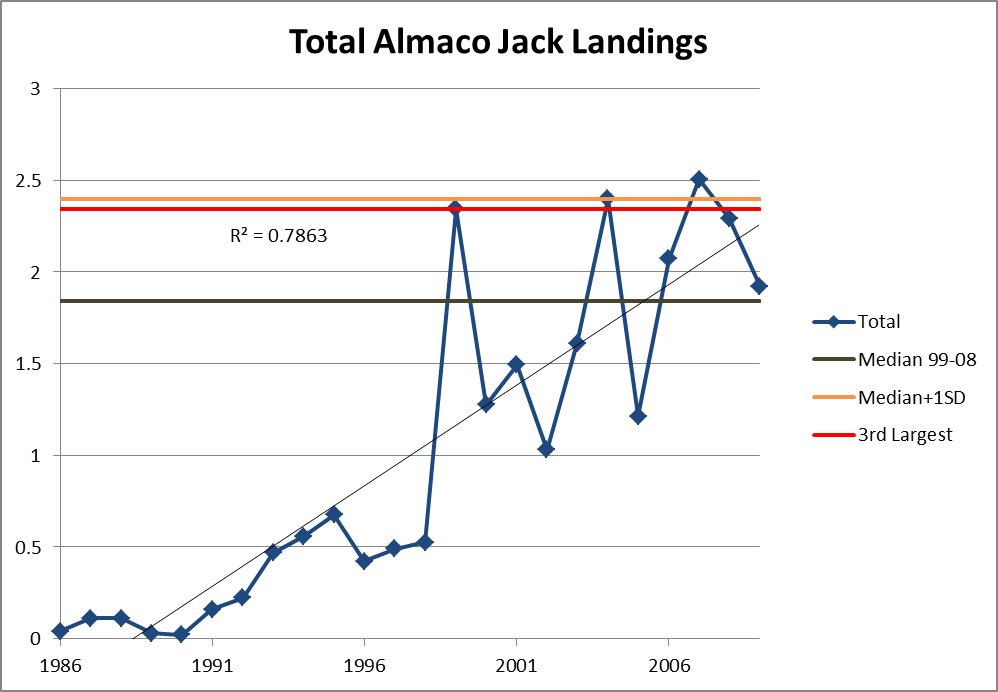 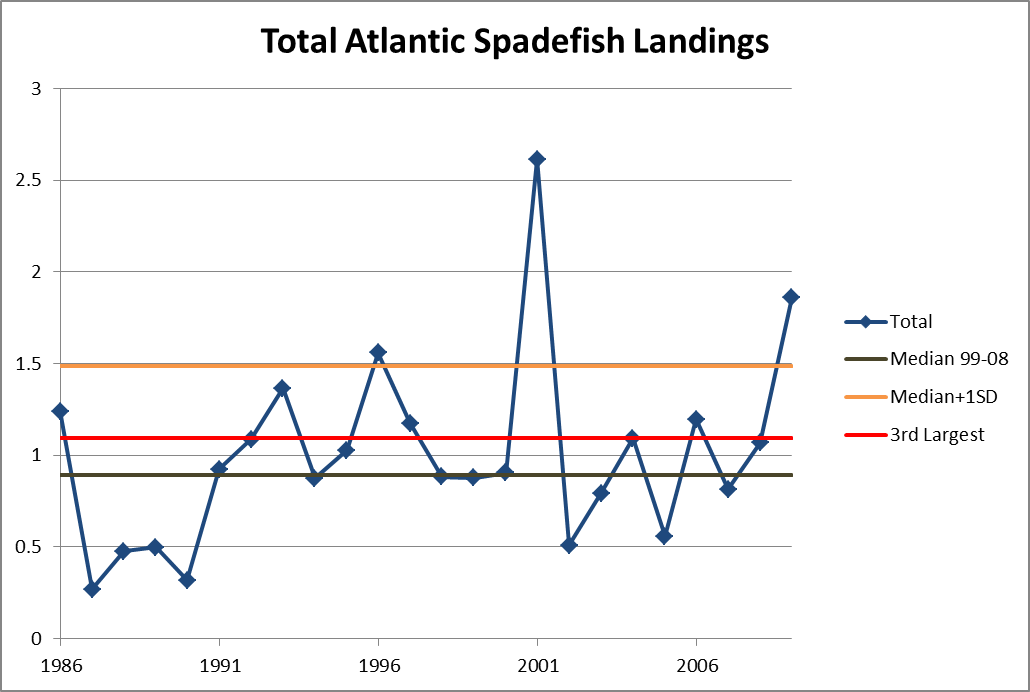 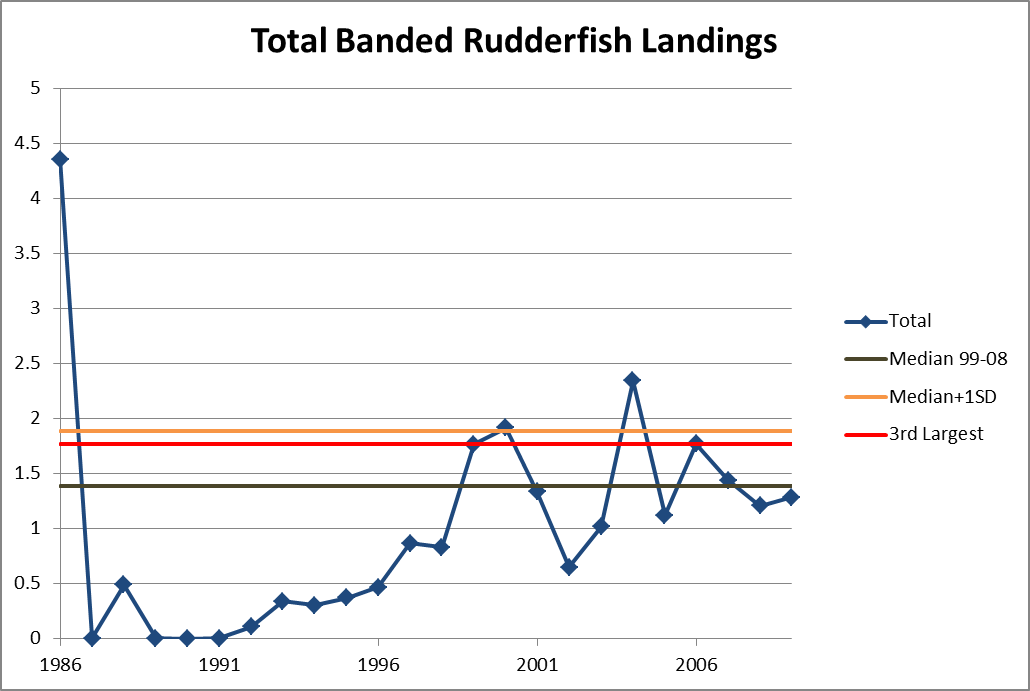 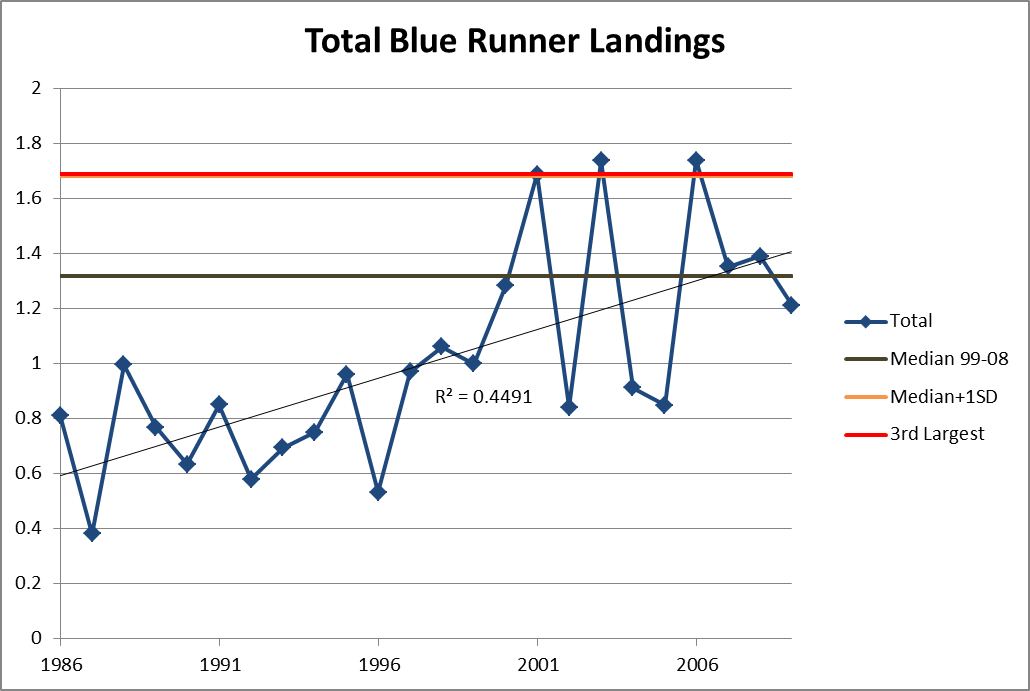 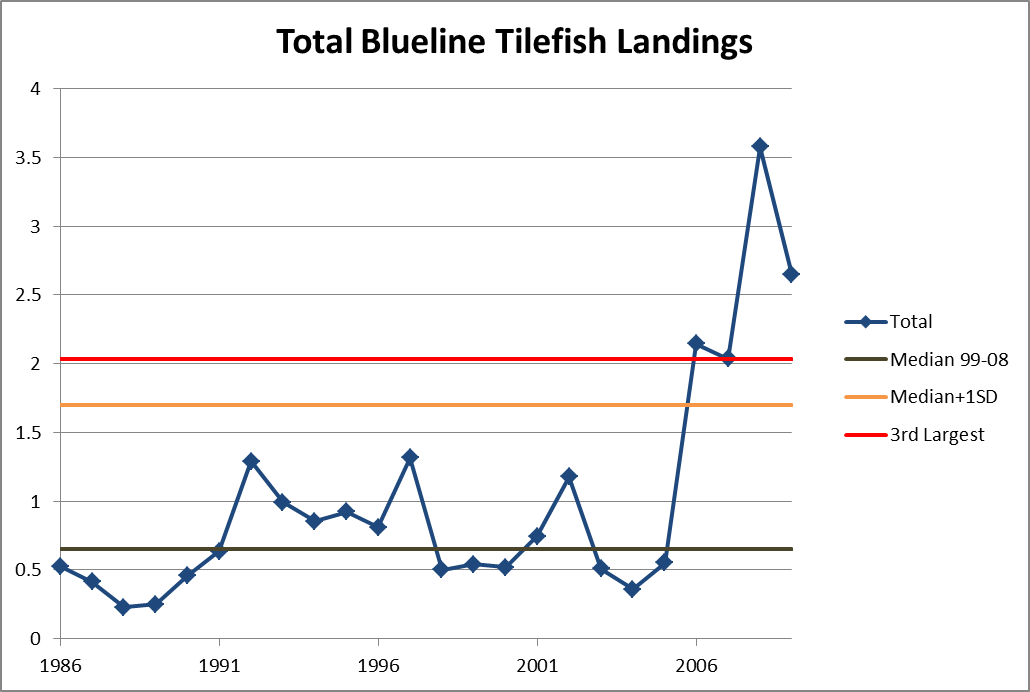 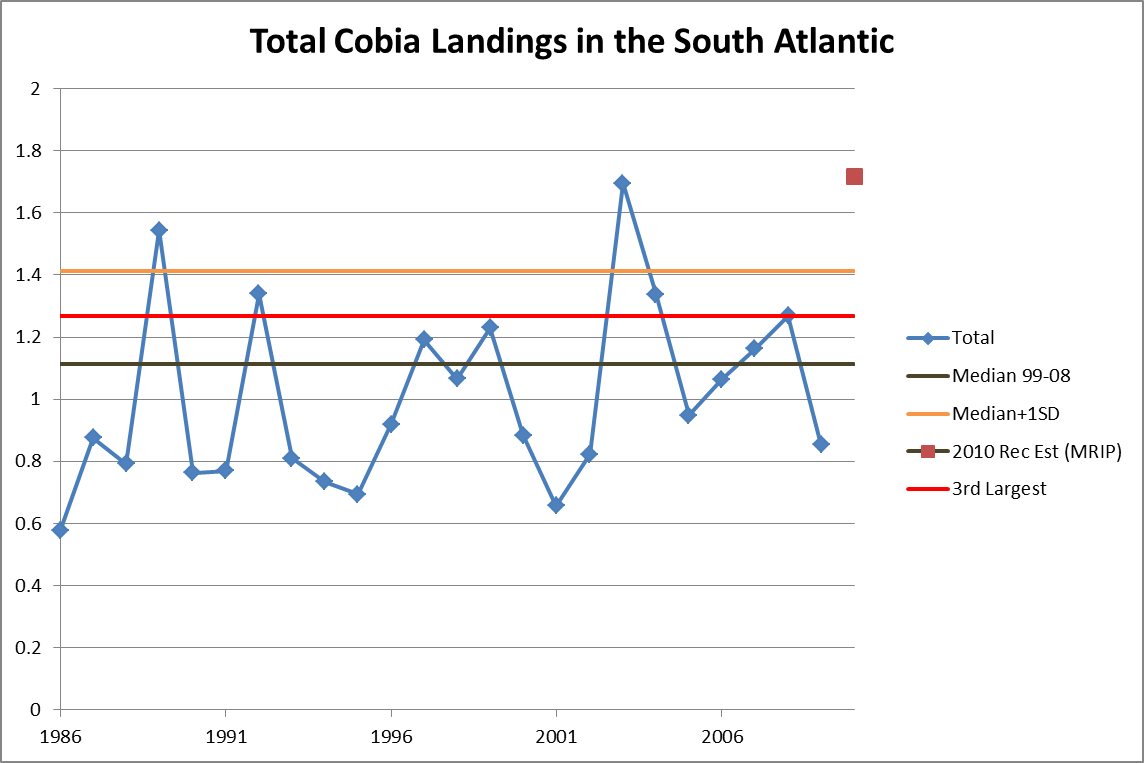 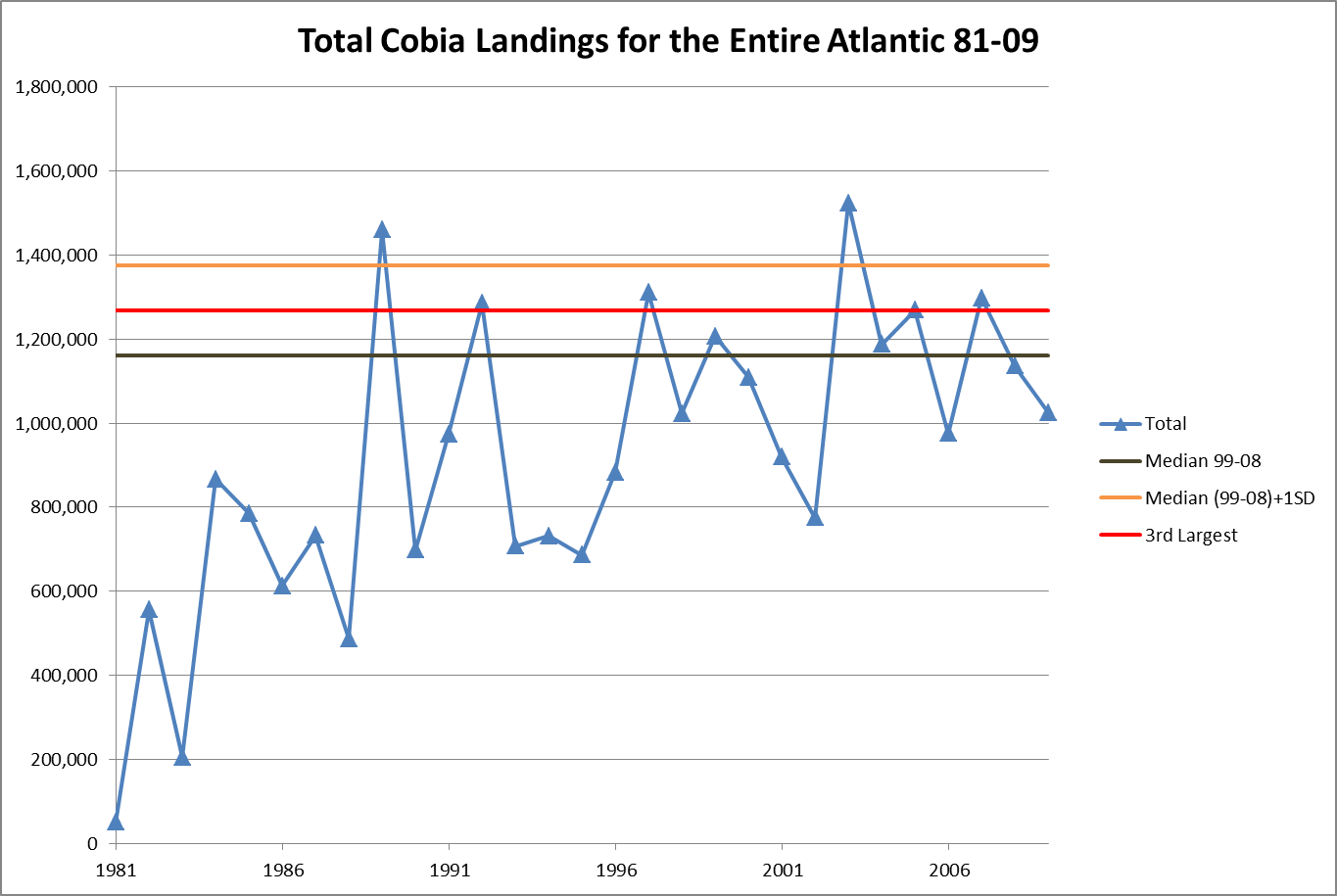 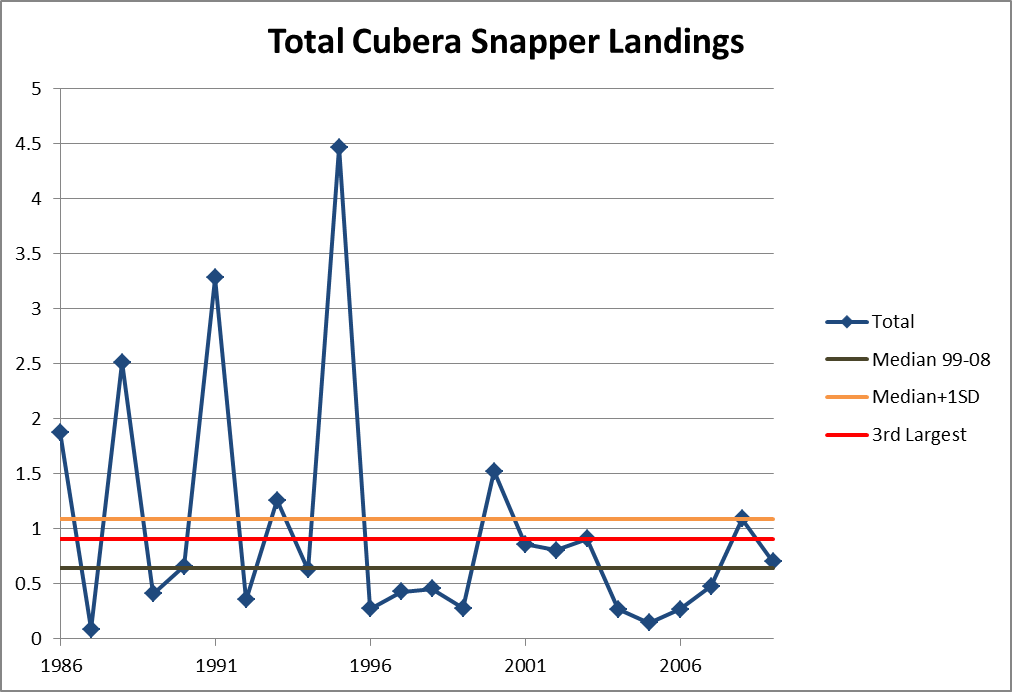 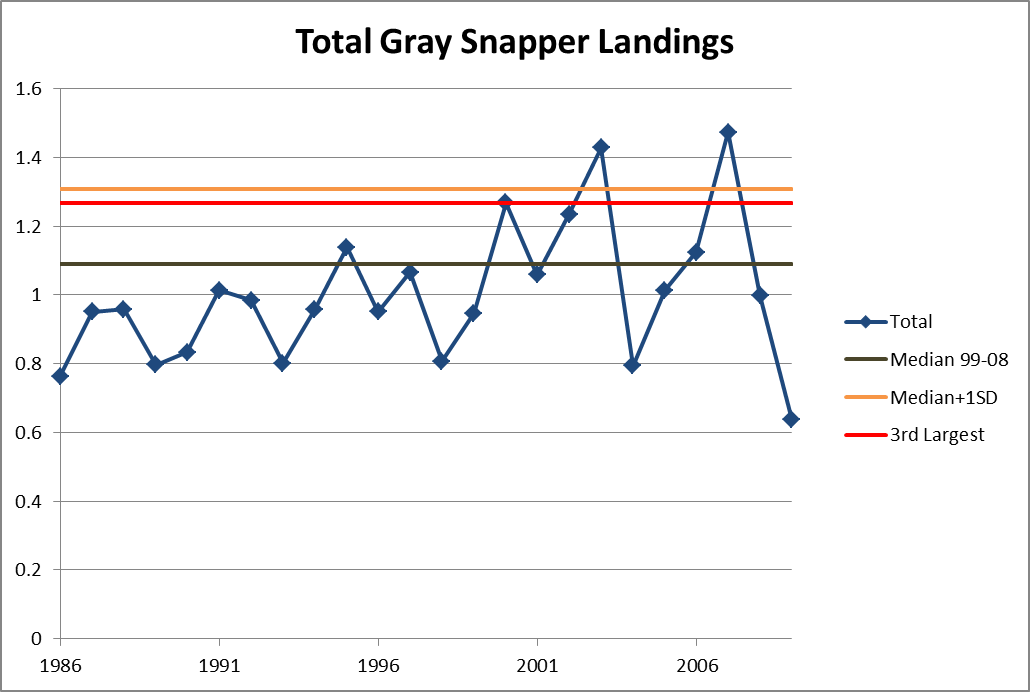 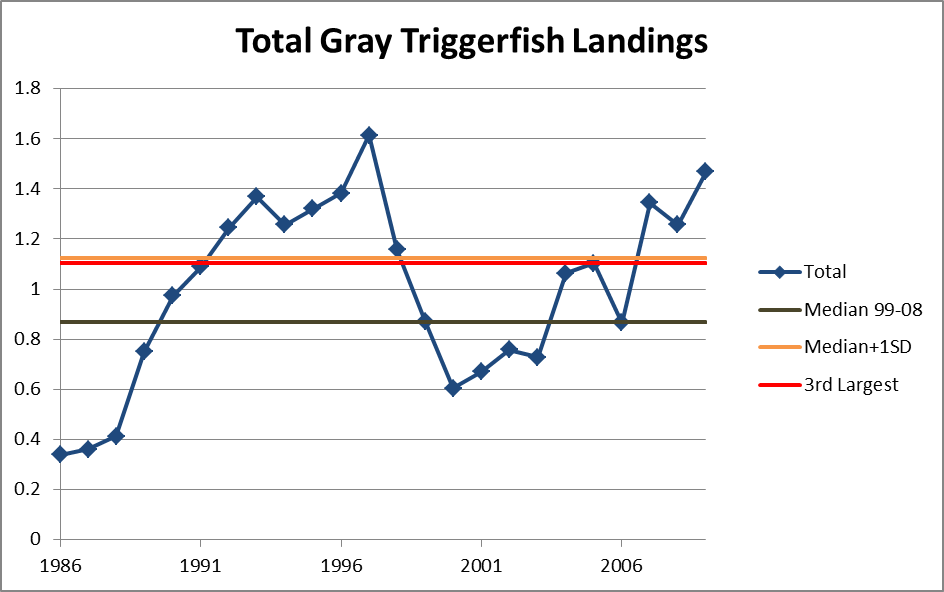 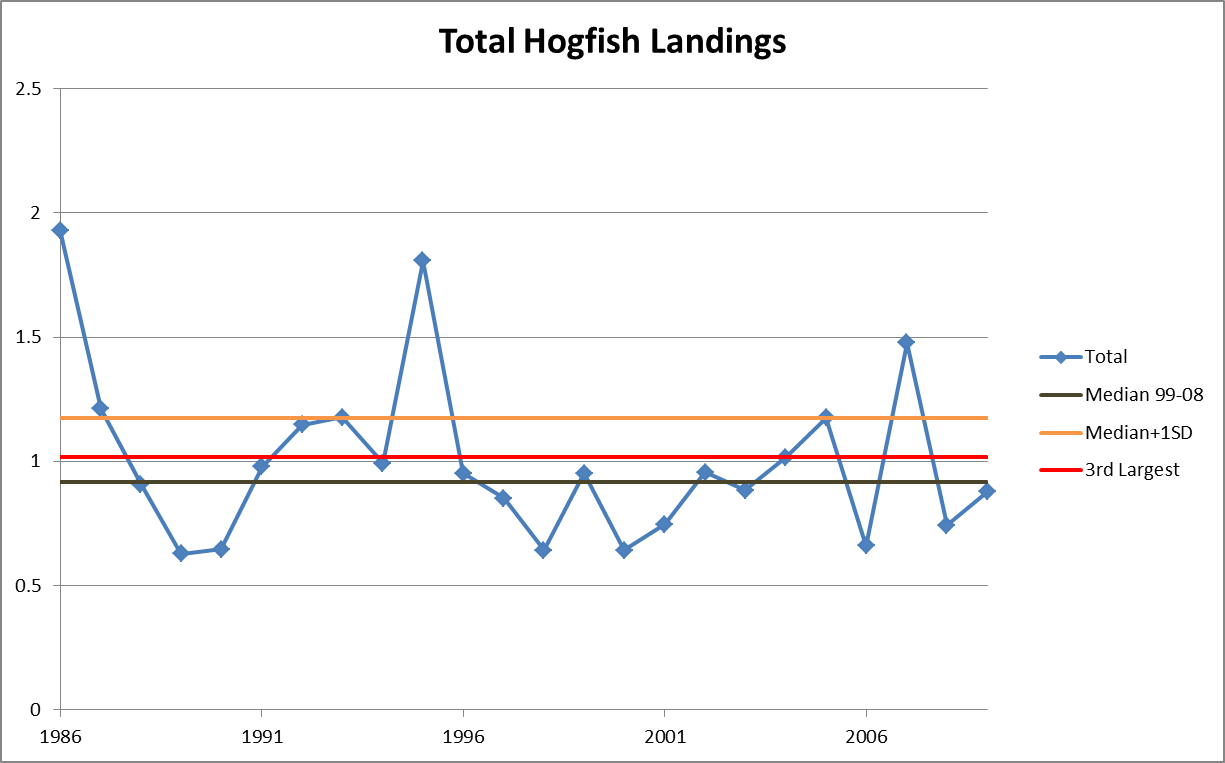 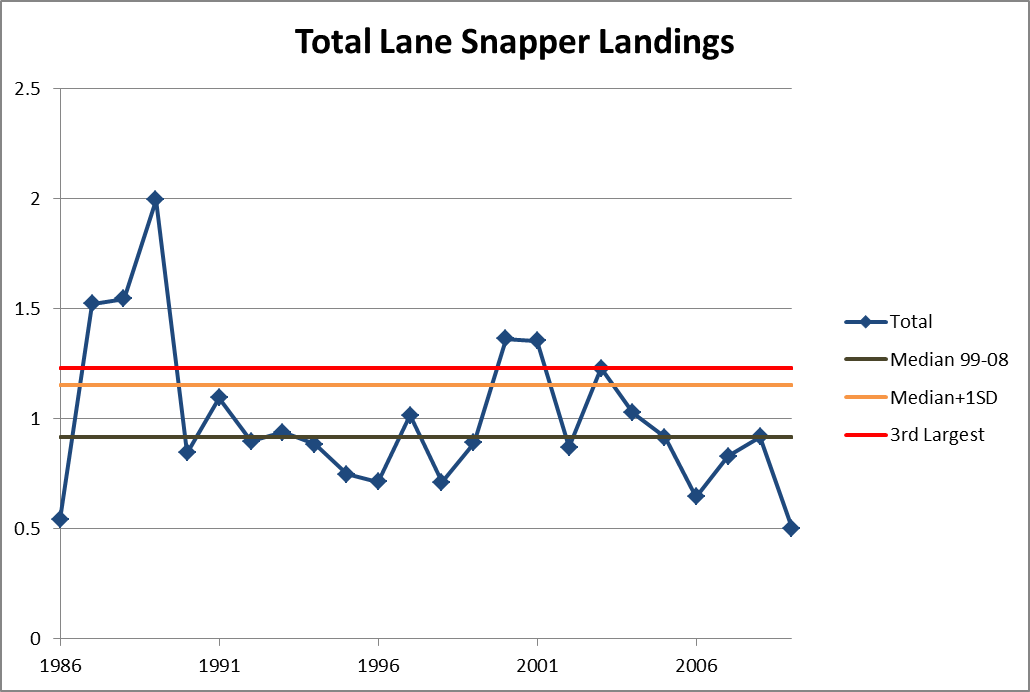 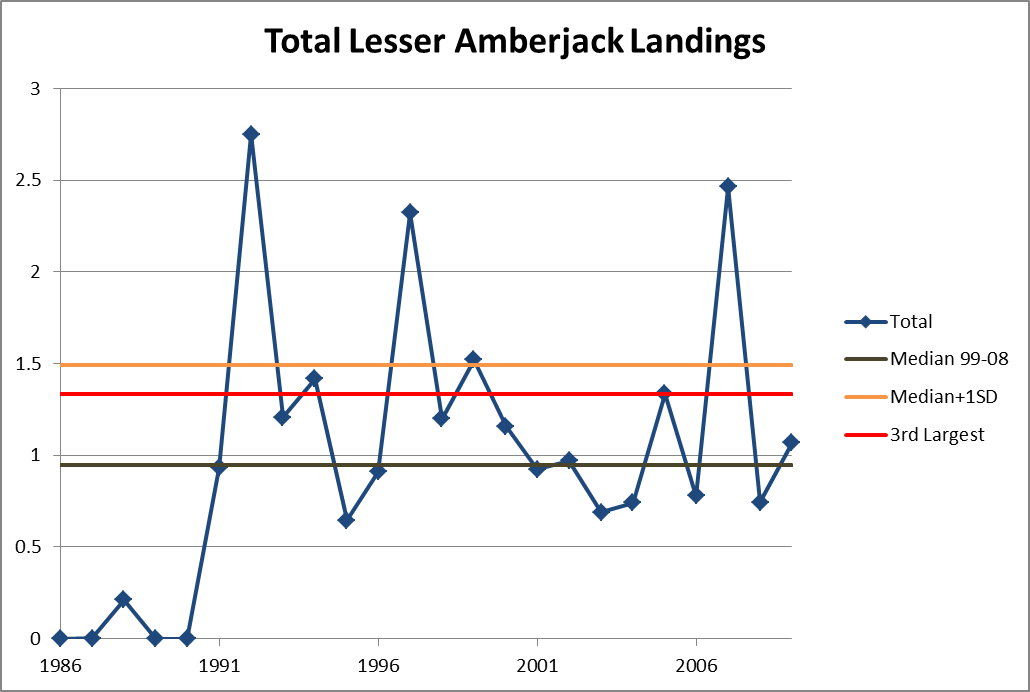 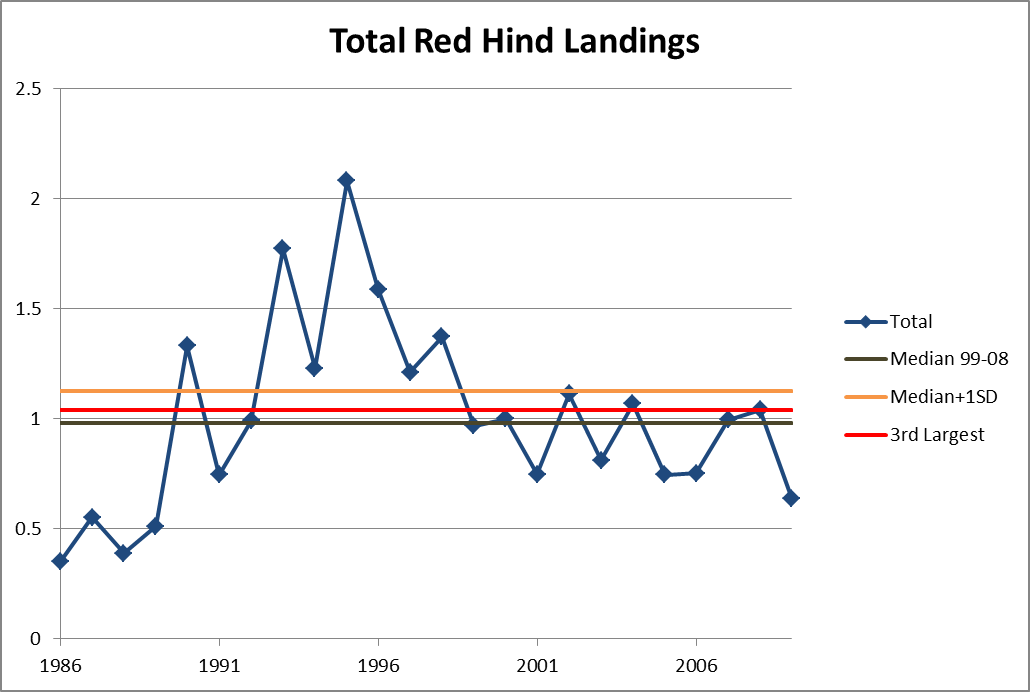 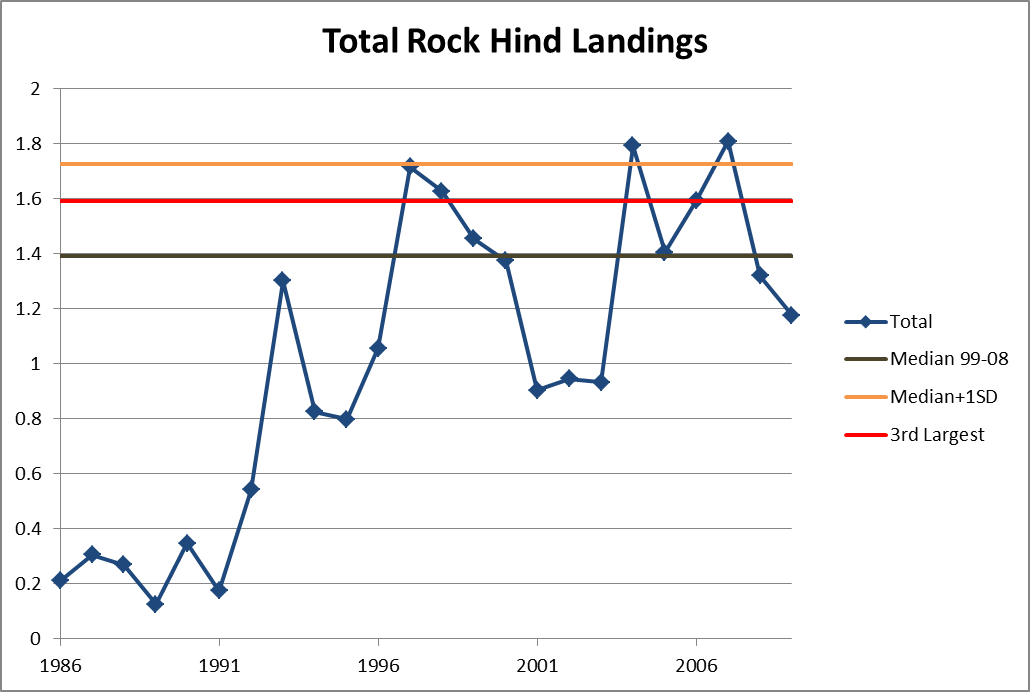 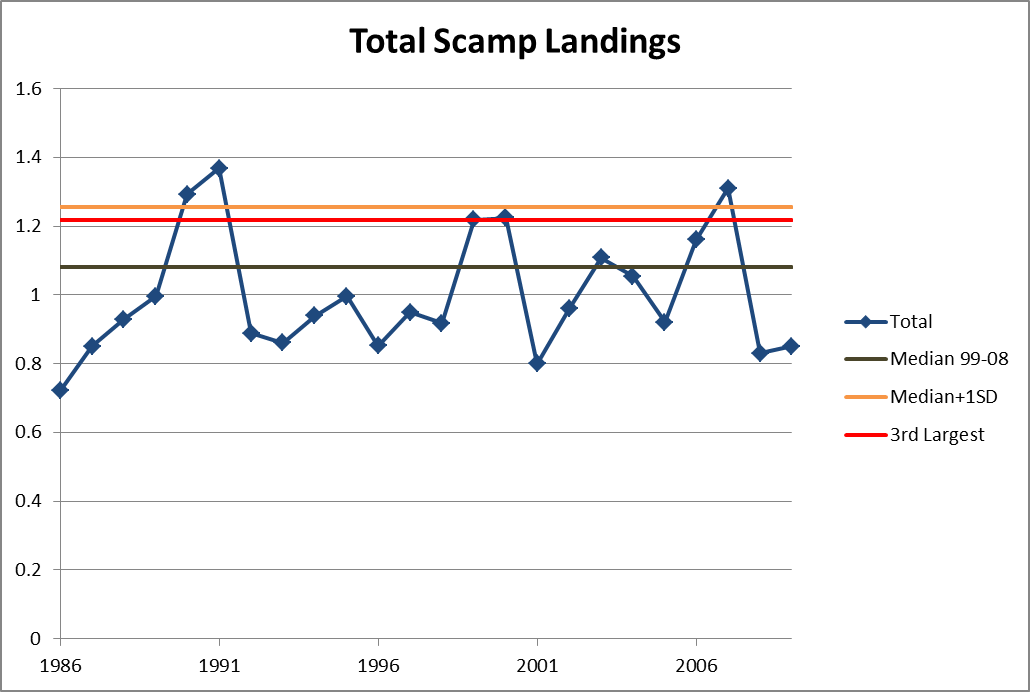 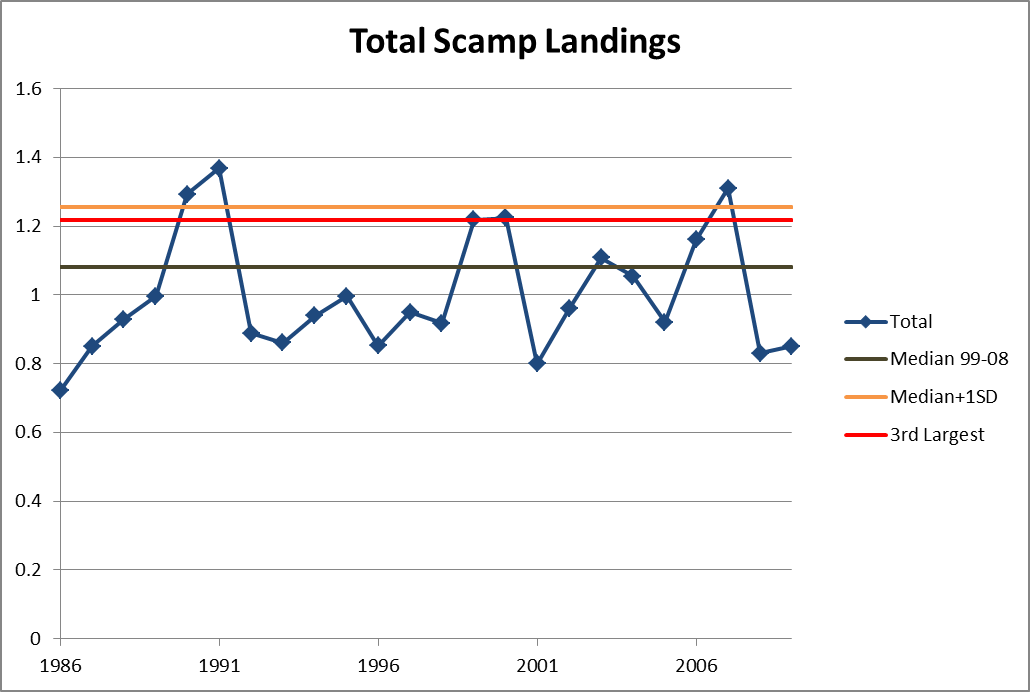 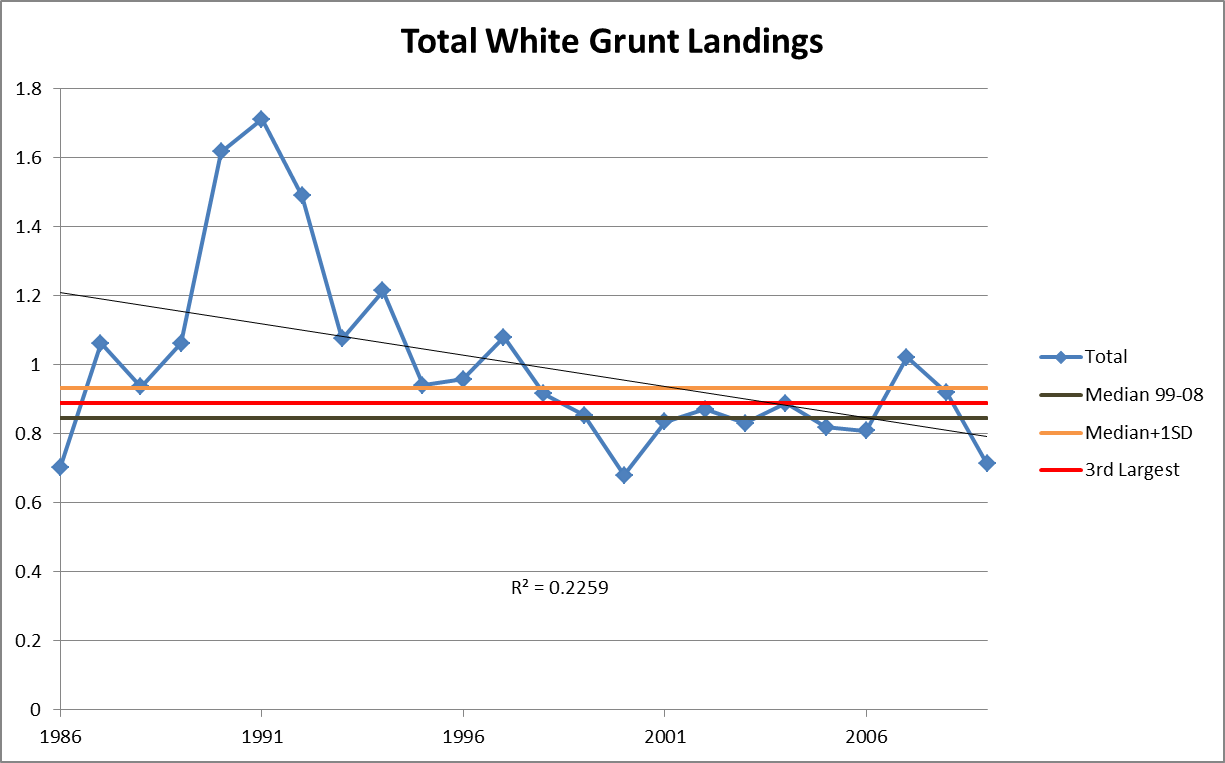 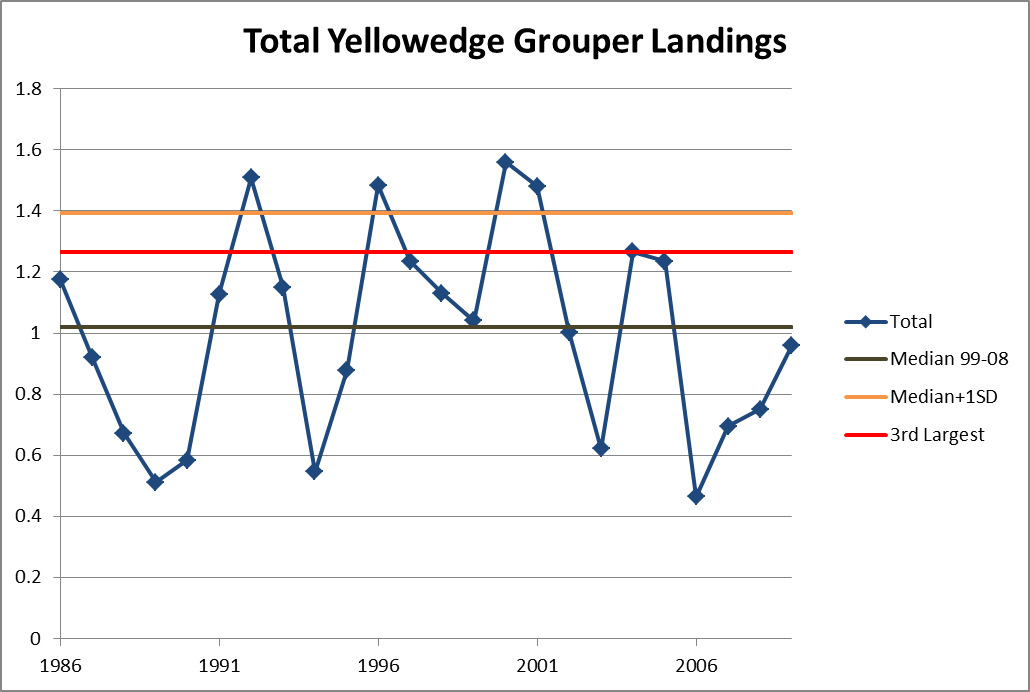